Pfeifer Holz s. r. o.
Hana Kováříková
UČO 27312
Rakouská společnost.
Převzatá firma v roce 2016.
500 zaměstnanců.
13 závodů.
Rozsáhlé portfolio výrobků (šalovací desky, řezivo, pelety, bednící nosníky).
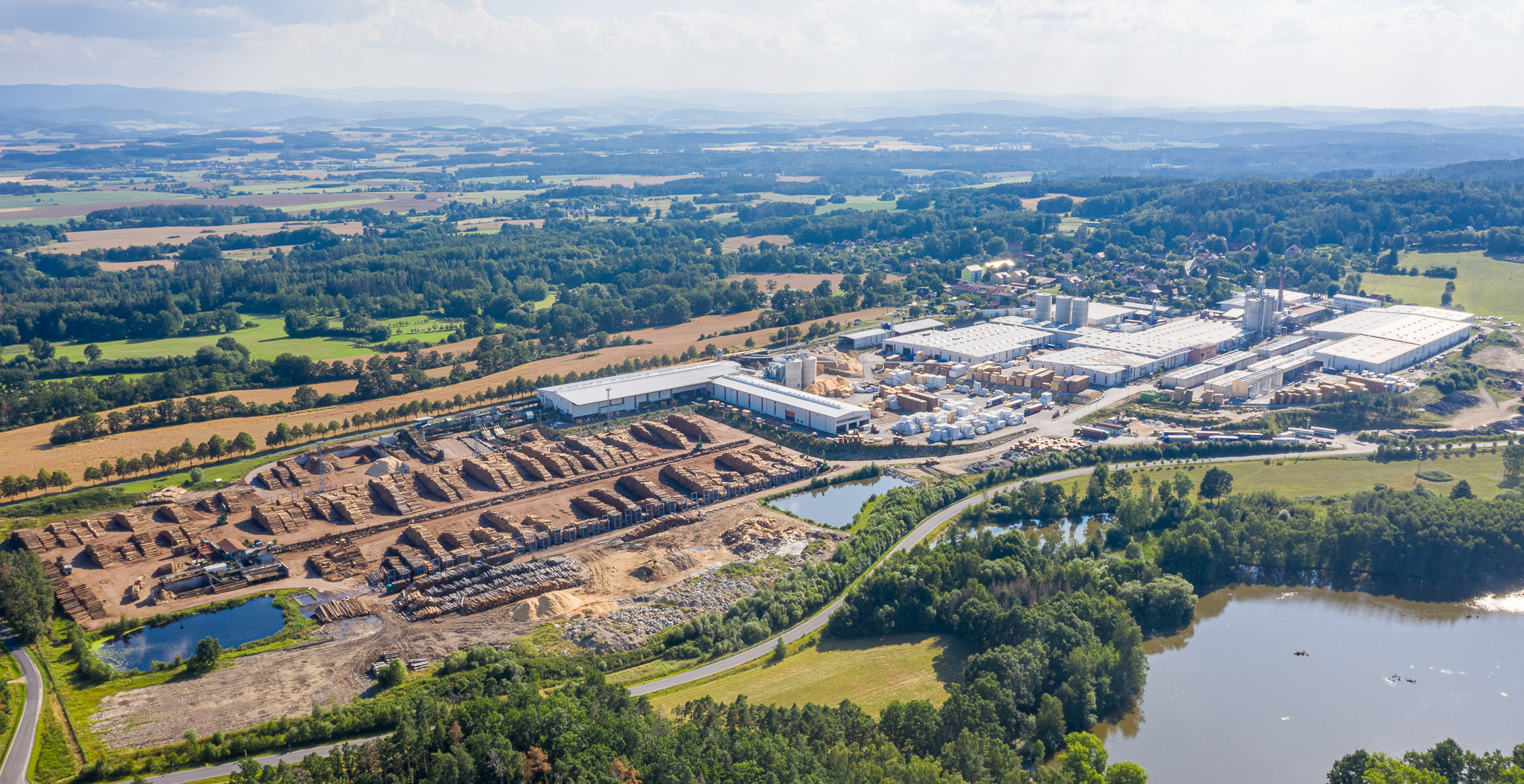 Náplň a průběh praxe
Kontrola kvality.
Finanční účetnictví.
Marketing.
Náplň a průběh praxe
Finance podniku.
Personální činnosti.
Strategické řízení.
Zhodnocení praxe studentem a závěr
Prohloubení odborných znalostí.
Navázání kontaktů.
Ověření teoretických znalostí v praxi.
Ověření správnosti volby oboru.
Děkuji za pozornost.